Alternating Strip Process – Slide Template
1
3
5
Lorem Ipsum
Lorem Ipsum
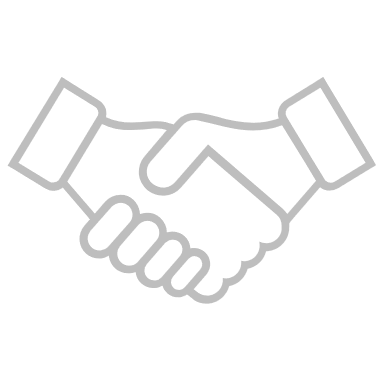 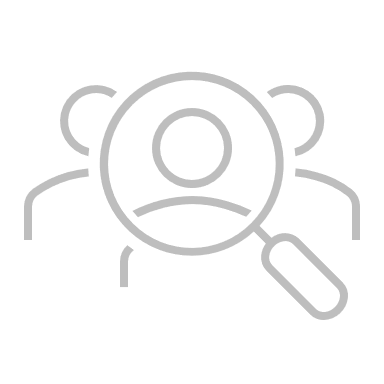 Lorem ipsum dolor sit amet, consectetur adipiscing elit. Sed tempus, lacus in dictum efficitur, dolor nisl dapibus turpis, nec dignissim lectus ipsum vitae velit. Praesent ac nunc id ligula bibendum tincidunt. Fusce molestie blandit elit, eu feugiat nisi cursus nec.
Lorem ipsum dolor sit amet, consectetur adipiscing elit. Sed tempus, lacus in dictum efficitur, dolor nisl dapibus turpis, nec dignissim lectus ipsum vitae velit. Praesent ac nunc id ligula bibendum tincidunt. Fusce molestie blandit elit, eu feugiat nisi cursus nec.
Lorem Ipsum
Lorem Ipsum
Lorem Ipsum
Lorem Ipsum
Lorem Ipsum
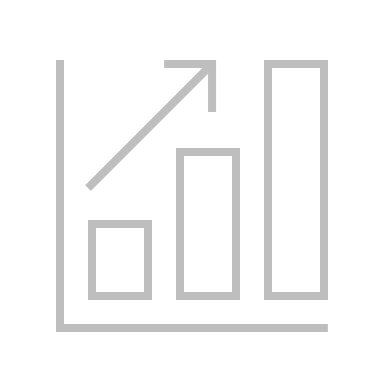 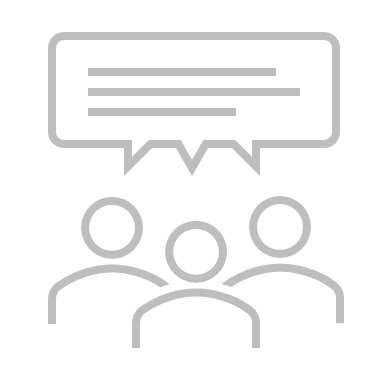 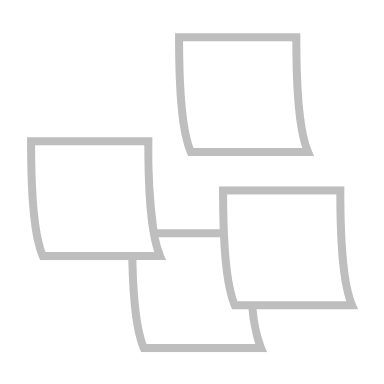 2
4
[Speaker Notes: © Copyright PresentationGO.com – The free PowerPoint and Google Slides template library]
Alternating Strip Process – Slide Template
1
3
5
Lorem Ipsum
Lorem Ipsum
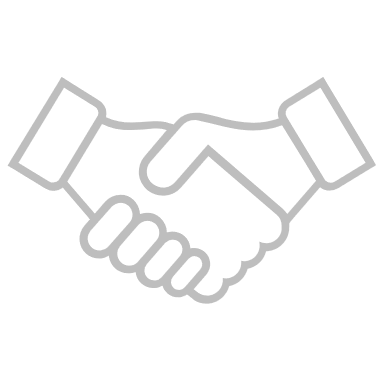 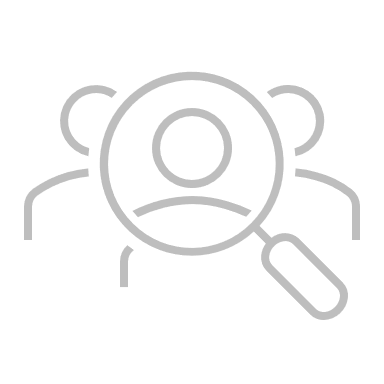 Lorem ipsum dolor sit amet, consectetur adipiscing elit. Sed tempus, lacus in dictum efficitur, dolor nisl dapibus turpis, nec dignissim lectus ipsum vitae velit. Praesent ac nunc id ligula bibendum tincidunt. Fusce molestie blandit elit, eu feugiat nisi cursus nec.
Lorem ipsum dolor sit amet, consectetur adipiscing elit. Sed tempus, lacus in dictum efficitur, dolor nisl dapibus turpis, nec dignissim lectus ipsum vitae velit. Praesent ac nunc id ligula bibendum tincidunt. Fusce molestie blandit elit, eu feugiat nisi cursus nec.
Lorem Ipsum
Lorem Ipsum
Lorem Ipsum
Lorem Ipsum
Lorem Ipsum
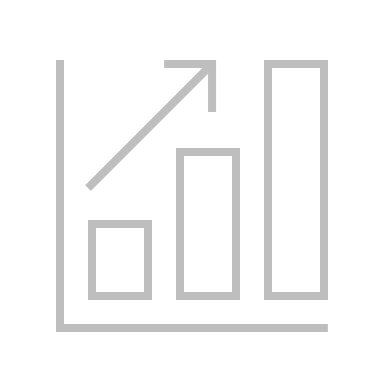 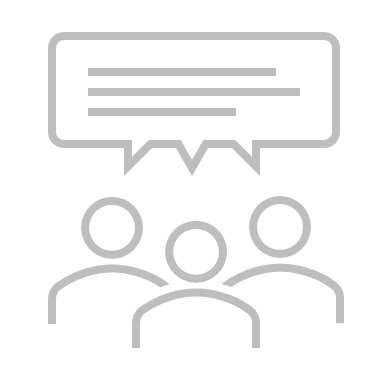 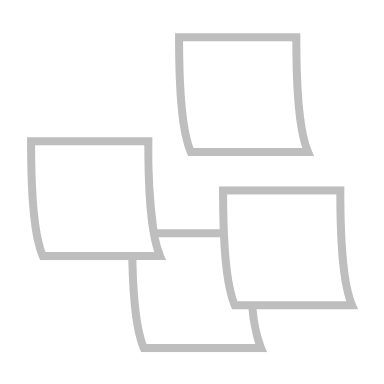 2
4
[Speaker Notes: © Copyright PresentationGO.com – The free PowerPoint and Google Slides template library]
[Speaker Notes: © Copyright PresentationGO.com – The free PowerPoint and Google Slides template library]